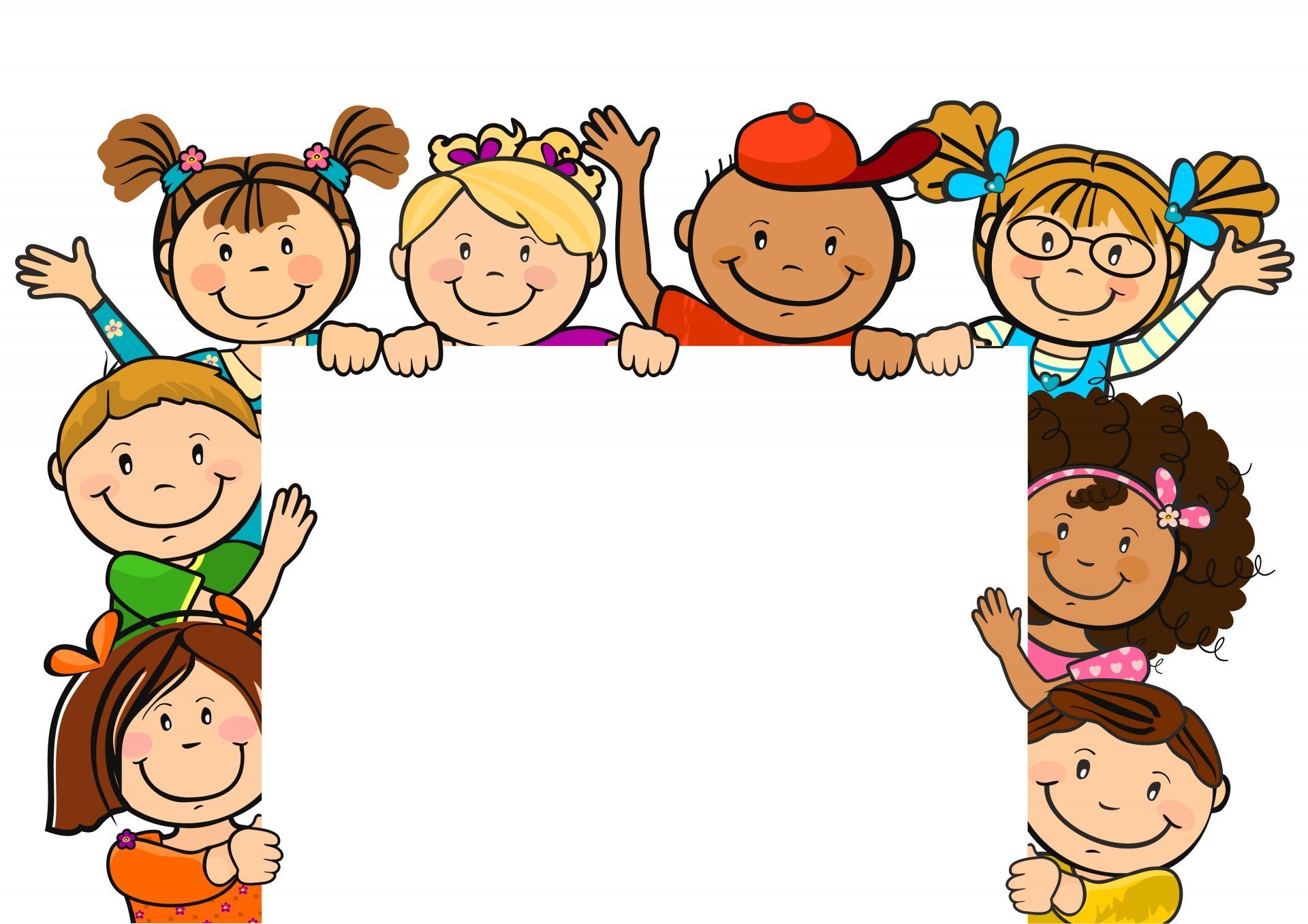 Знакомьтесь – 
группа общеразвивающей направленности №2
«Курносики»
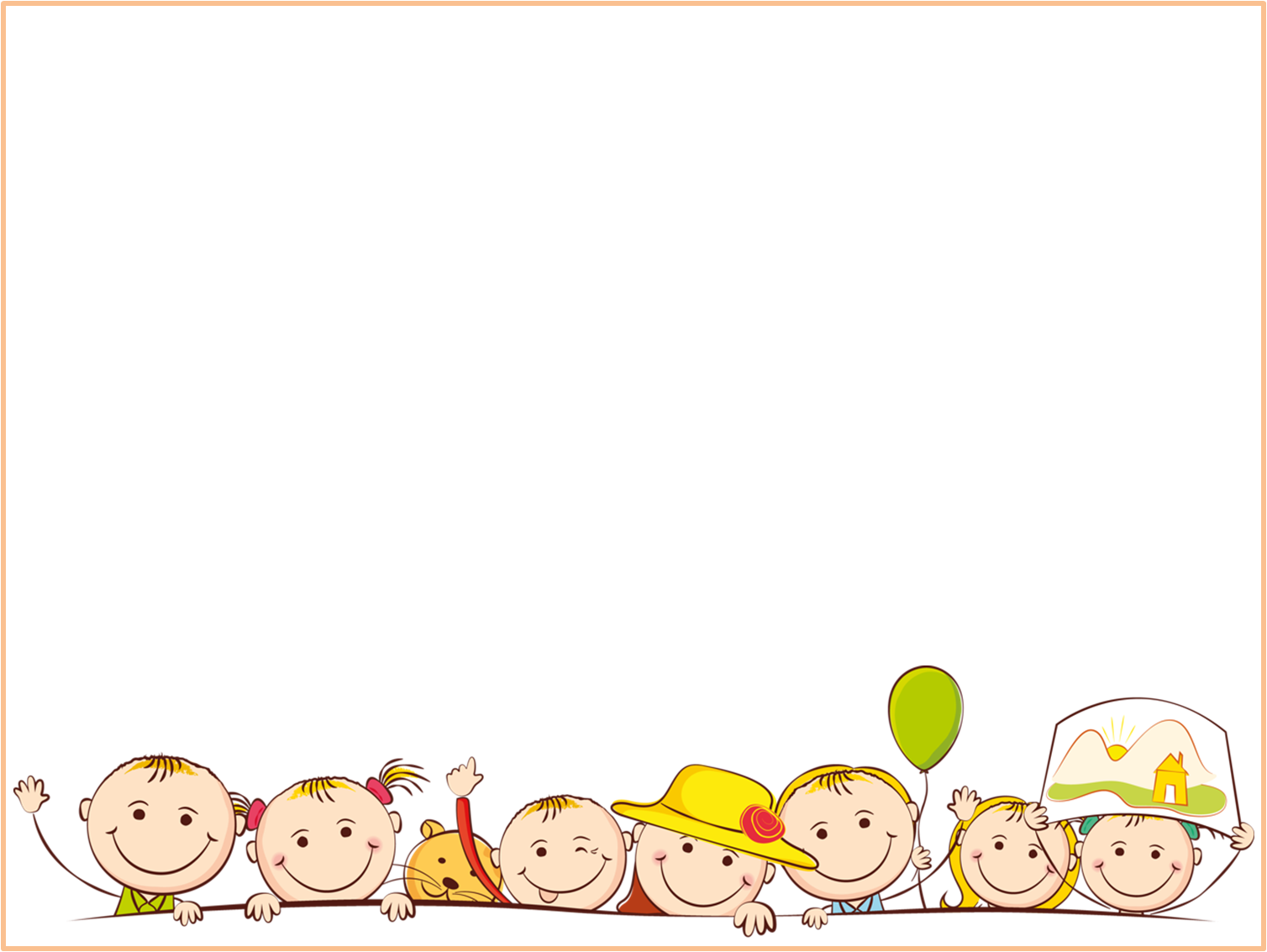 Мы супер-пупер носики, мы дружные Курносики. Все преграды мы пройдем, От других не отстаём
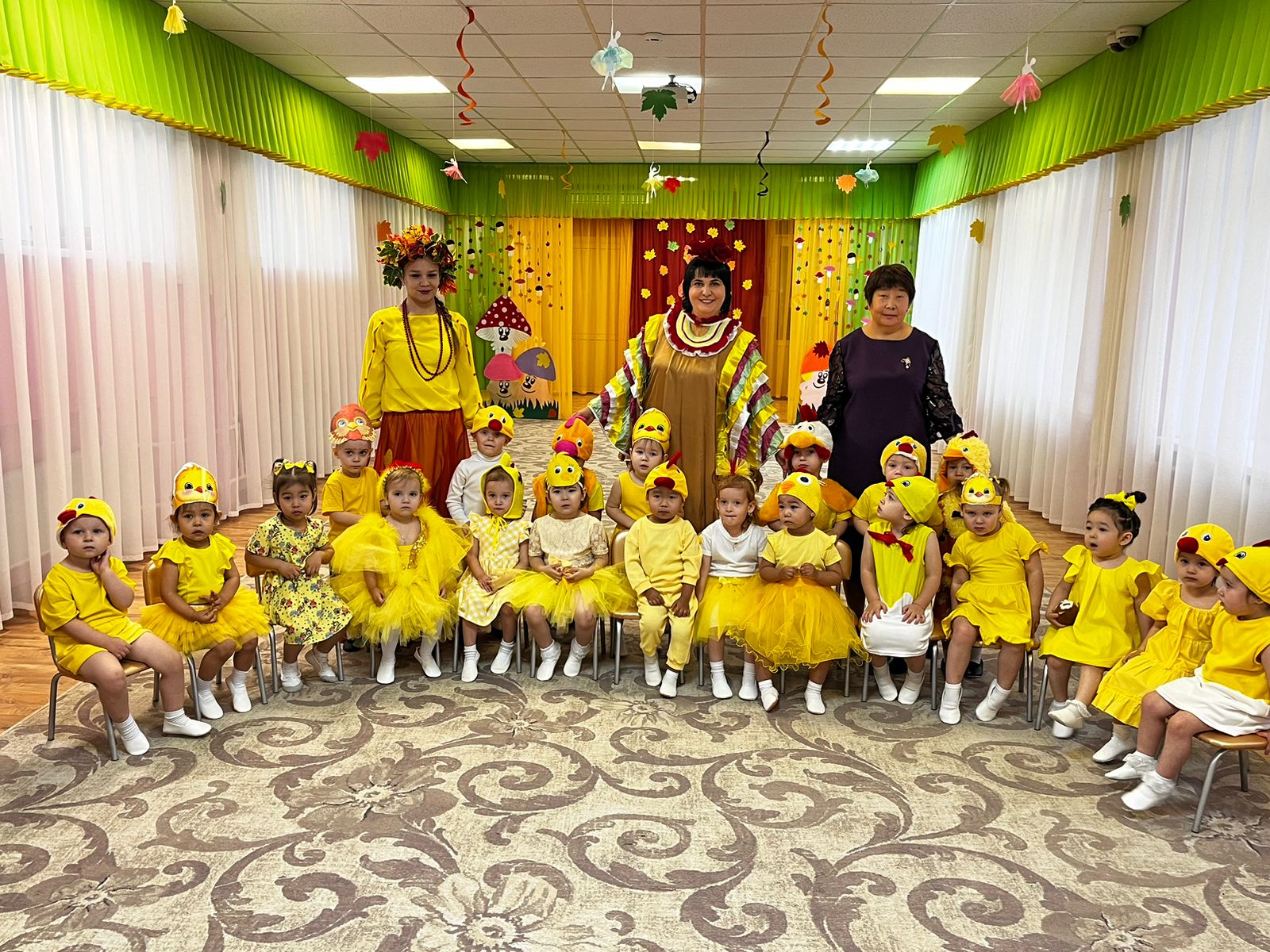 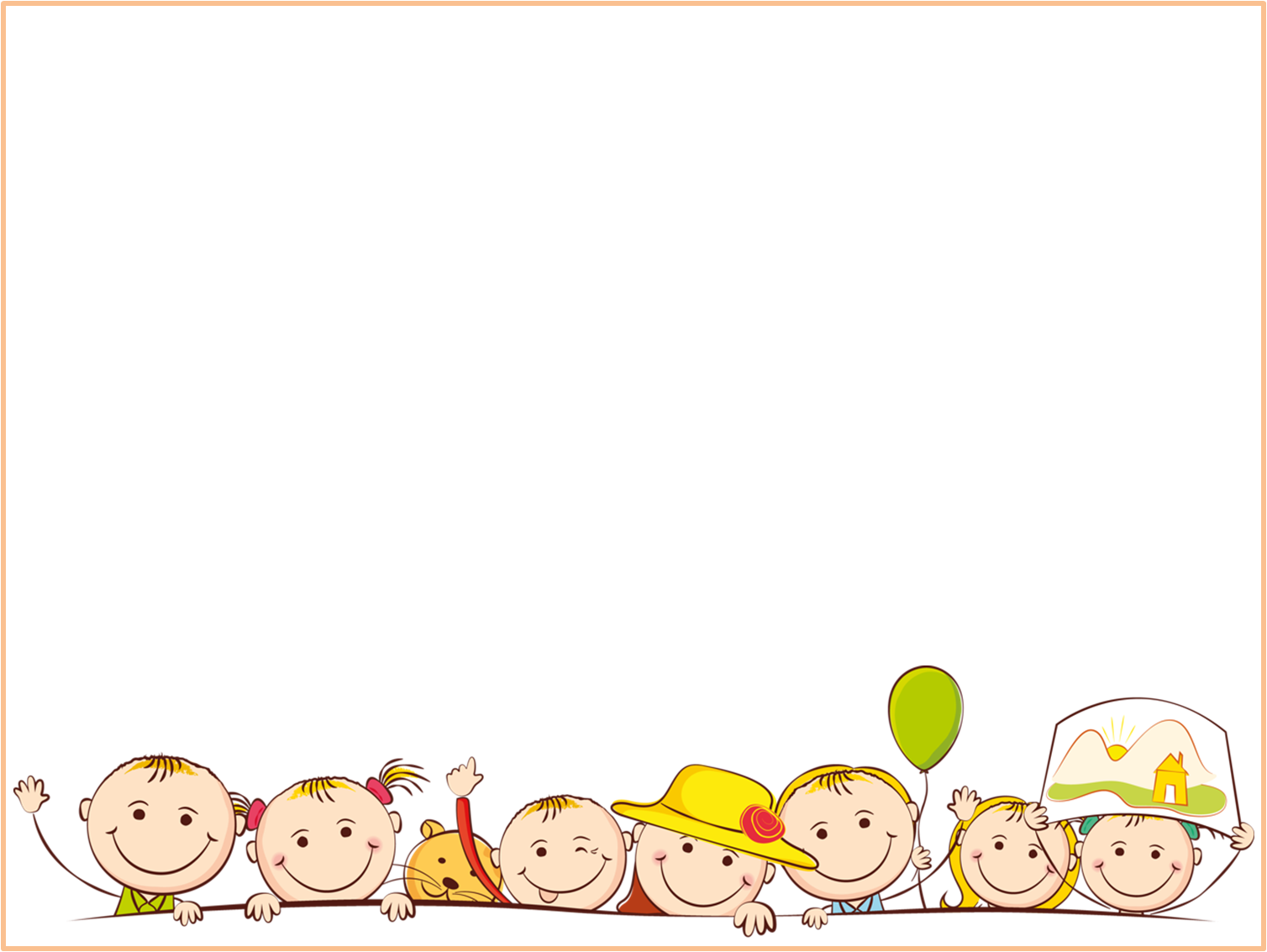 О чем ребенок думает часами?
Чем занят он в любой свободный миг?
Что он считает важными делами?
Несложно дать ответ без толстых книг.
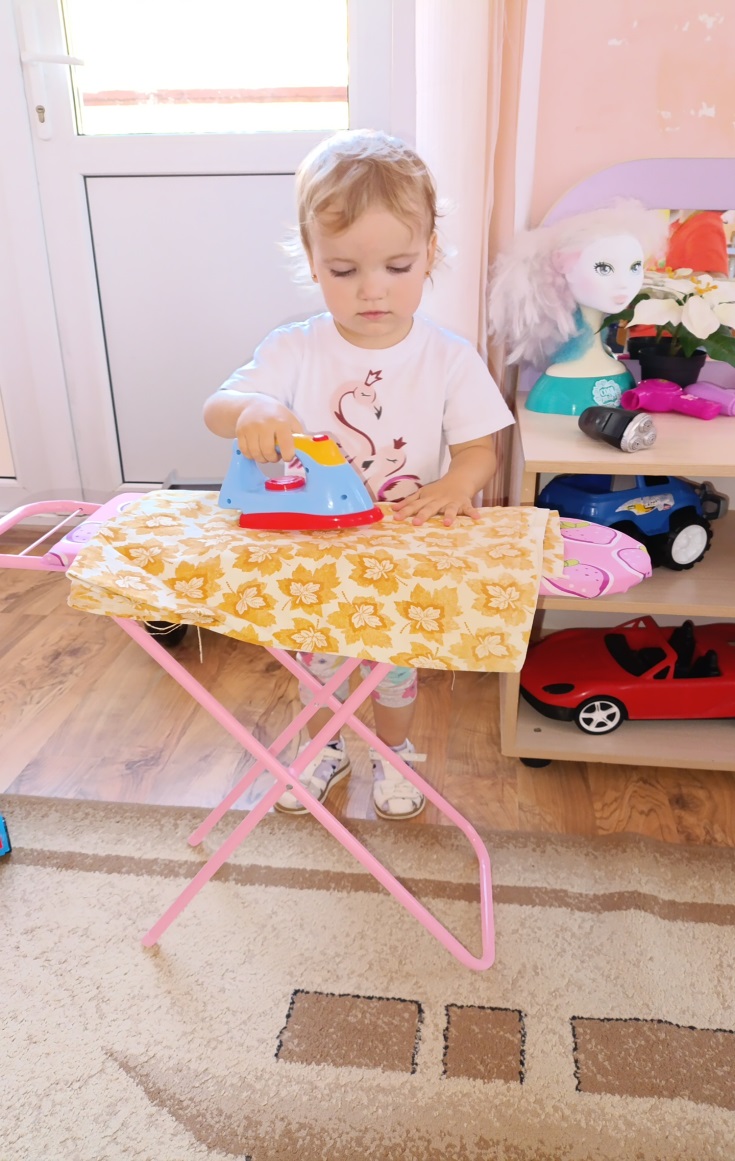 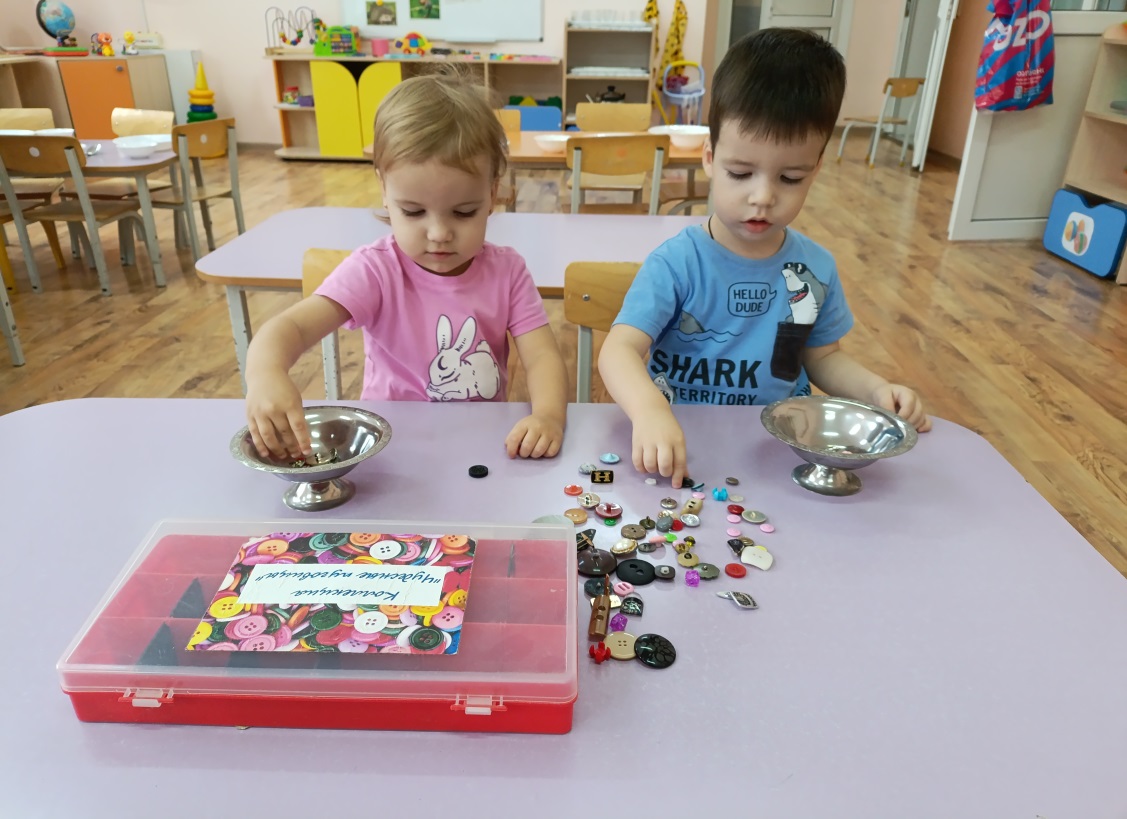 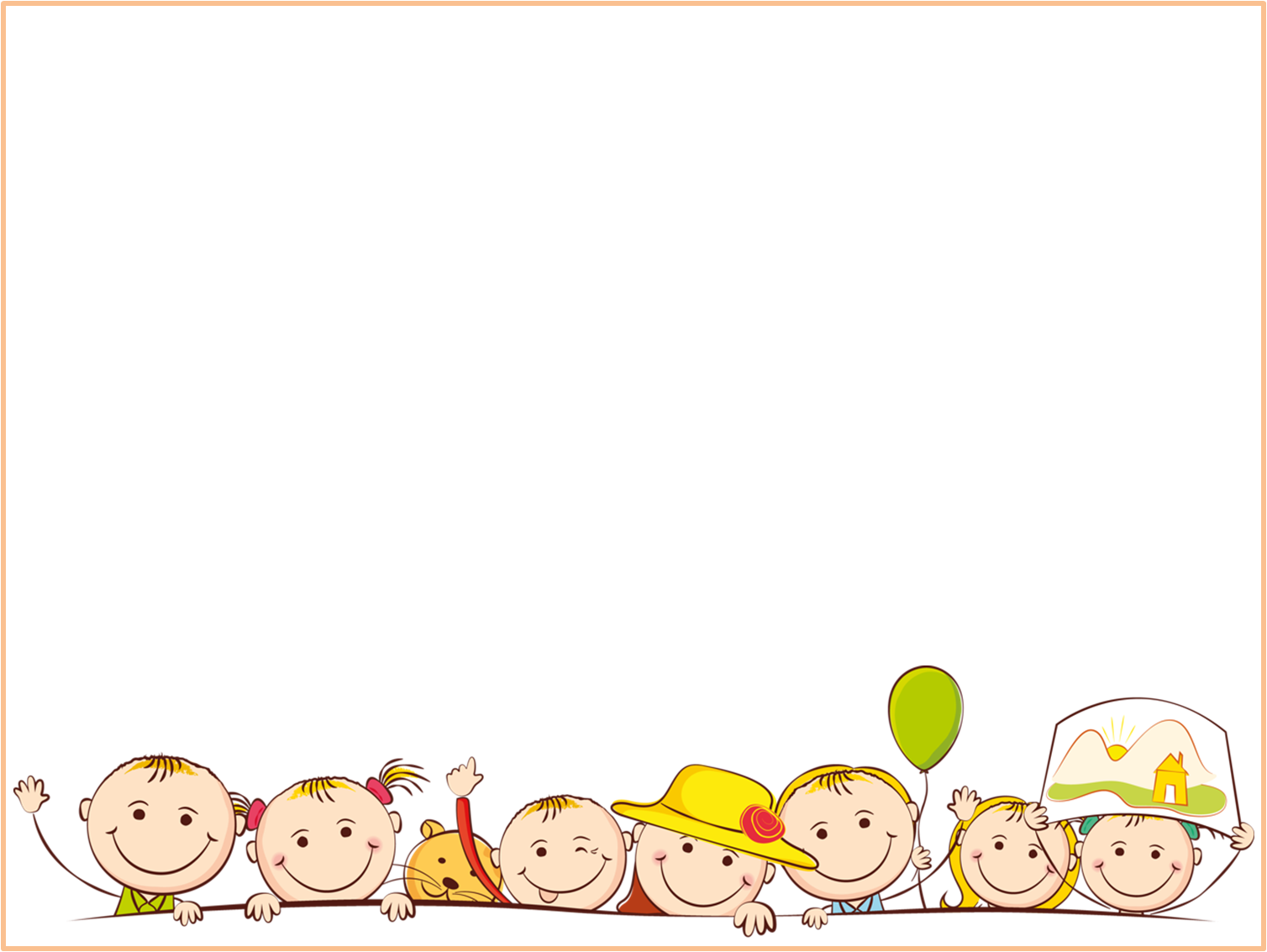 Скажи, чем можно рисовать?
Всем тем, что можно в руки взять!
Мы след оставим на бумаге.
Ну, начинаем мы смелей!
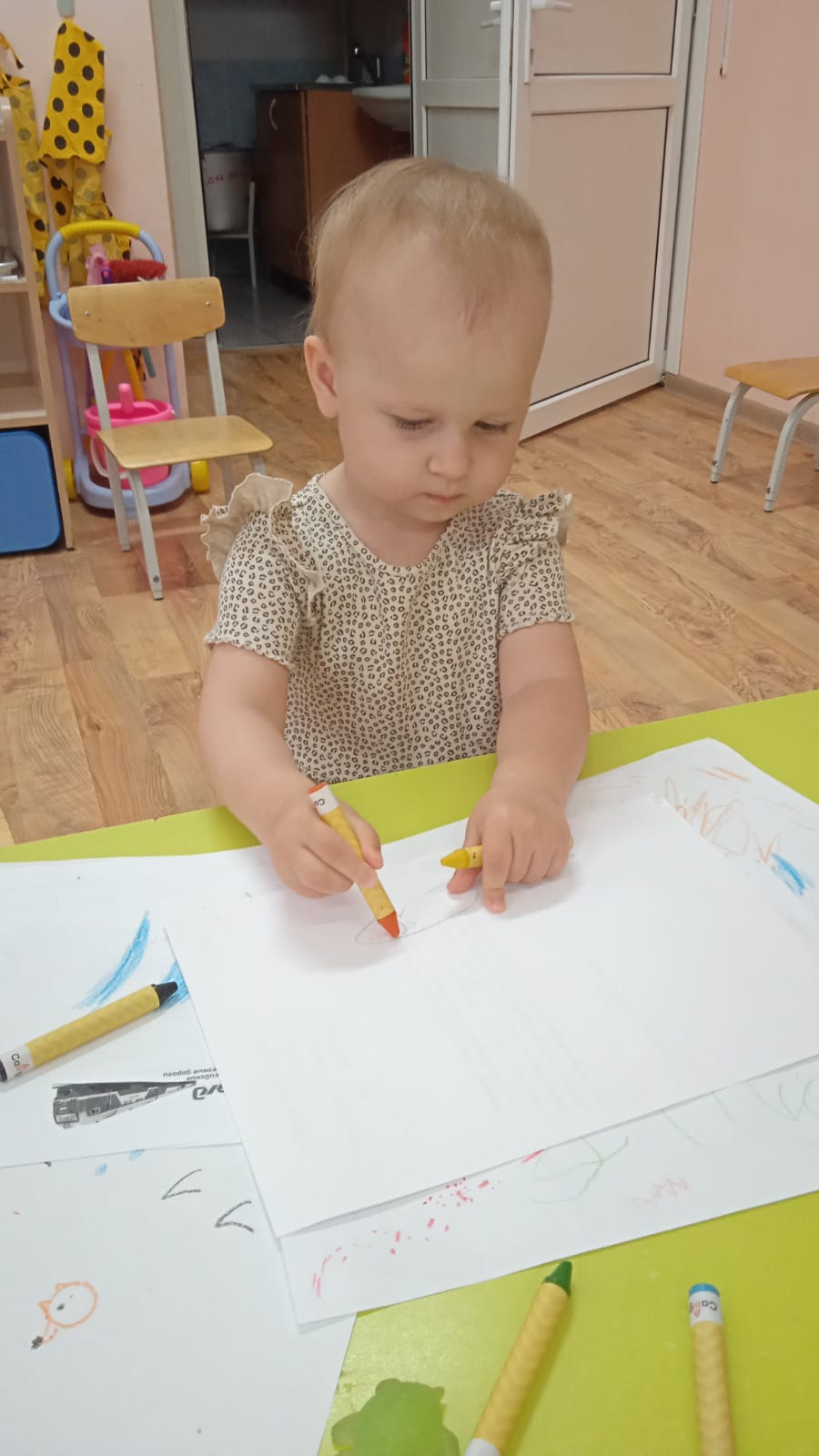 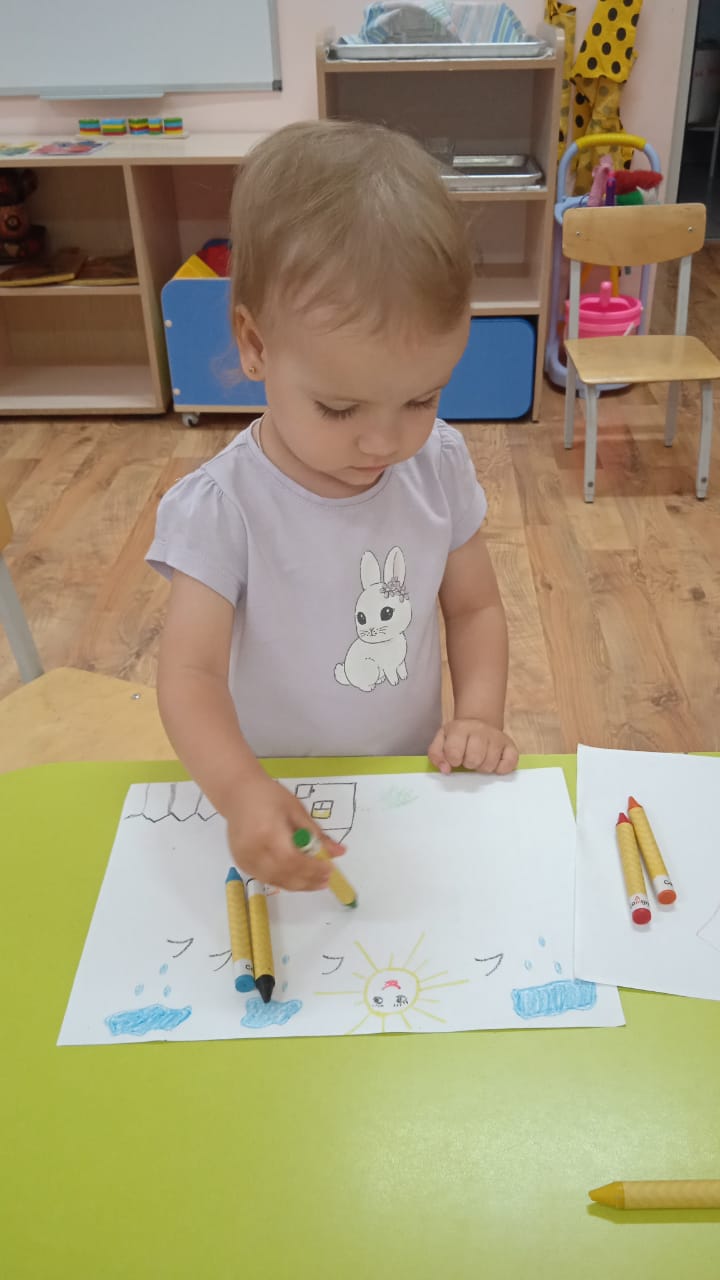 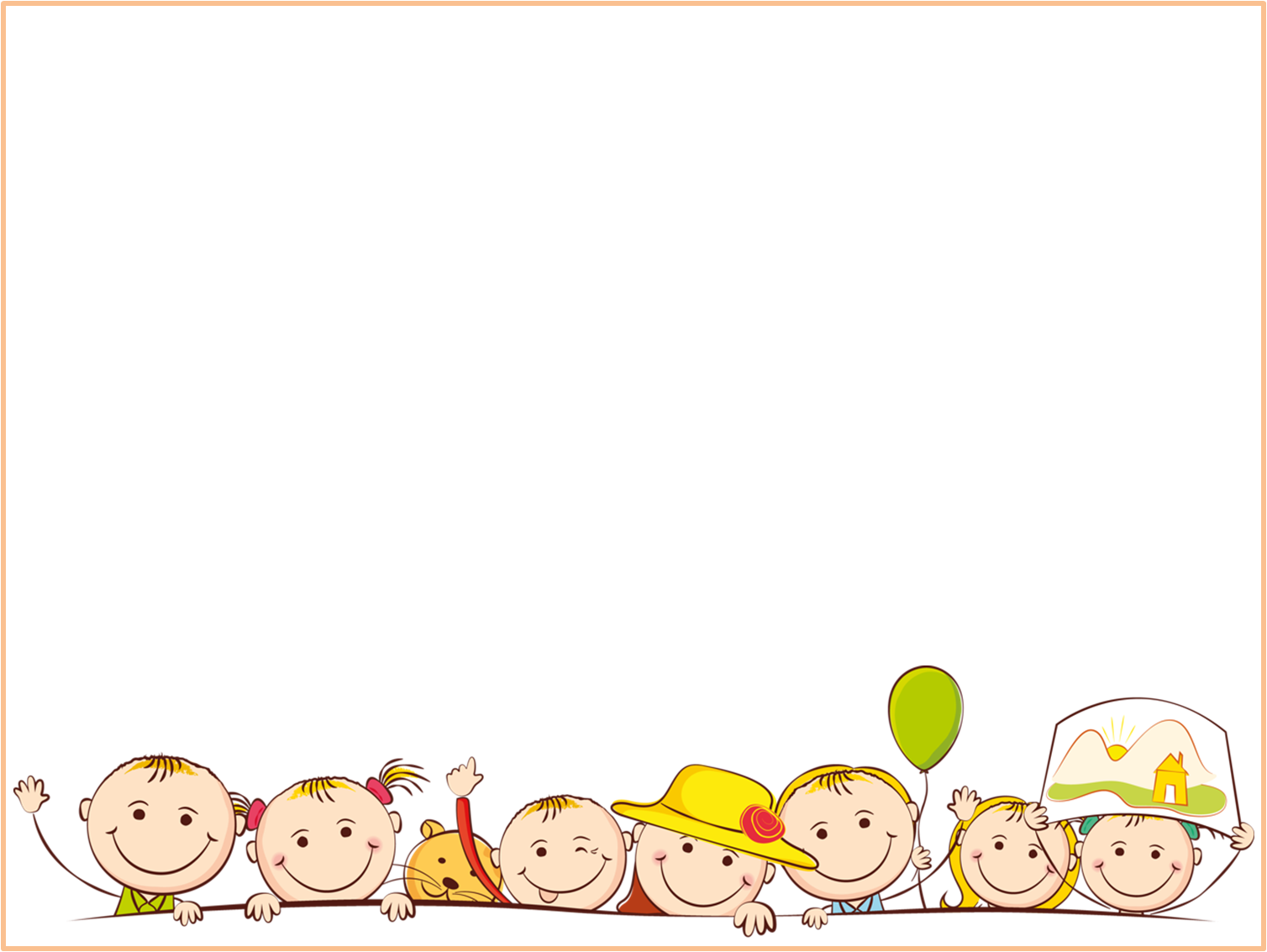 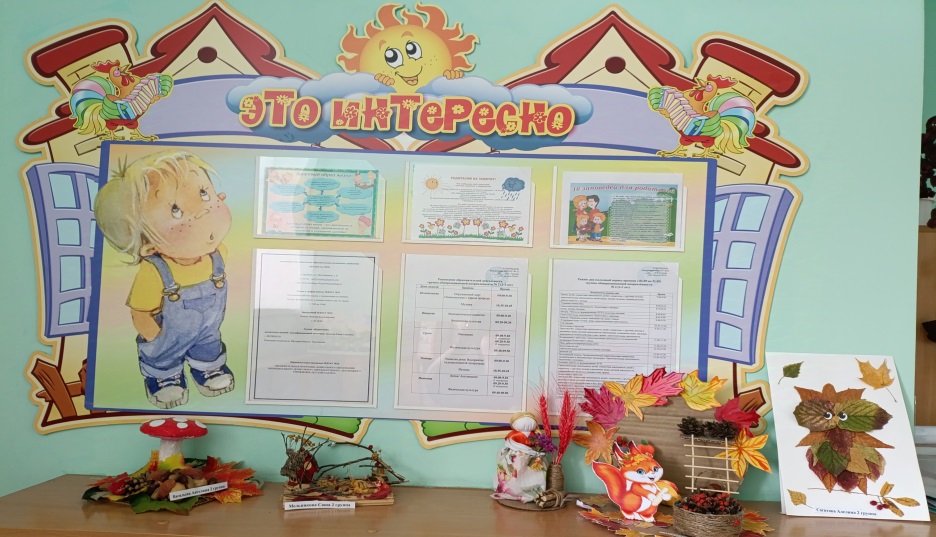 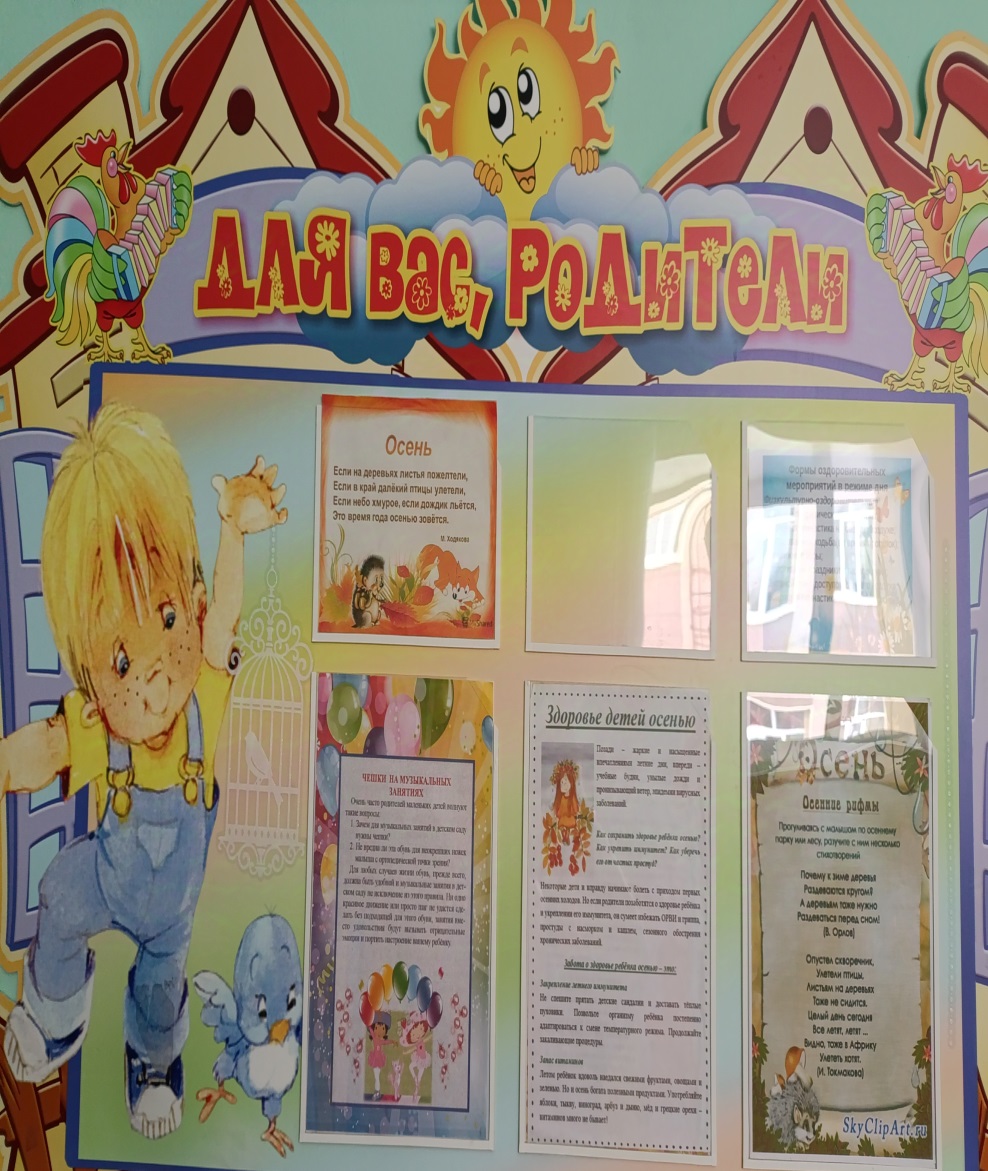 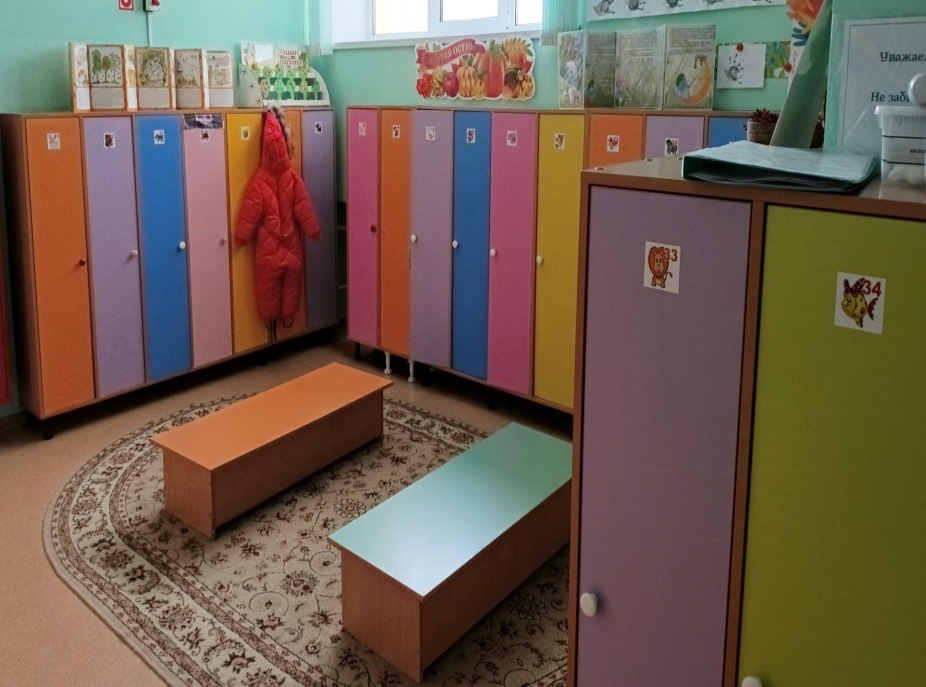 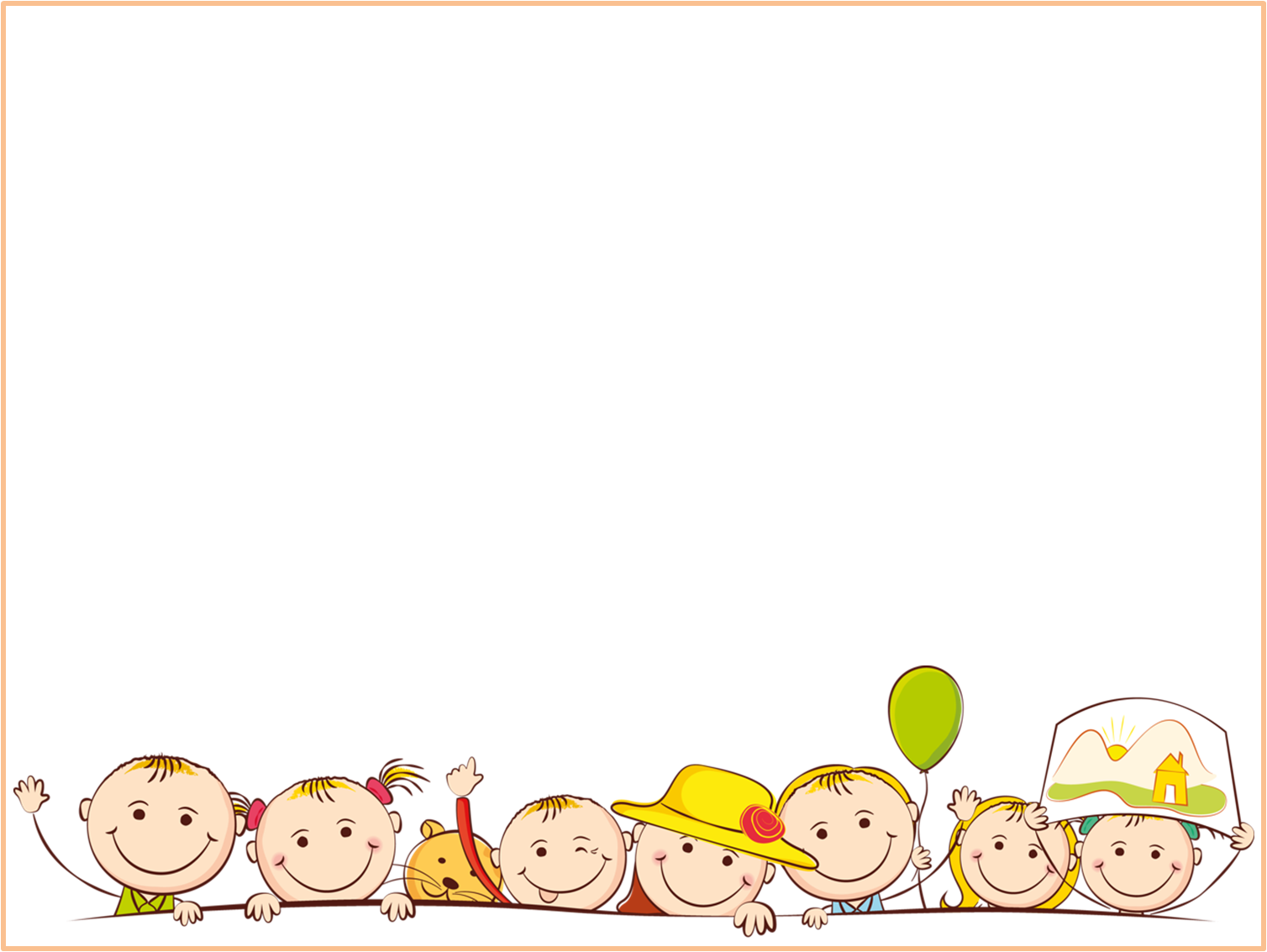 Разноцветные штанишкиКурточкам под стать –Из детсада ребятишкиВышли погулять.
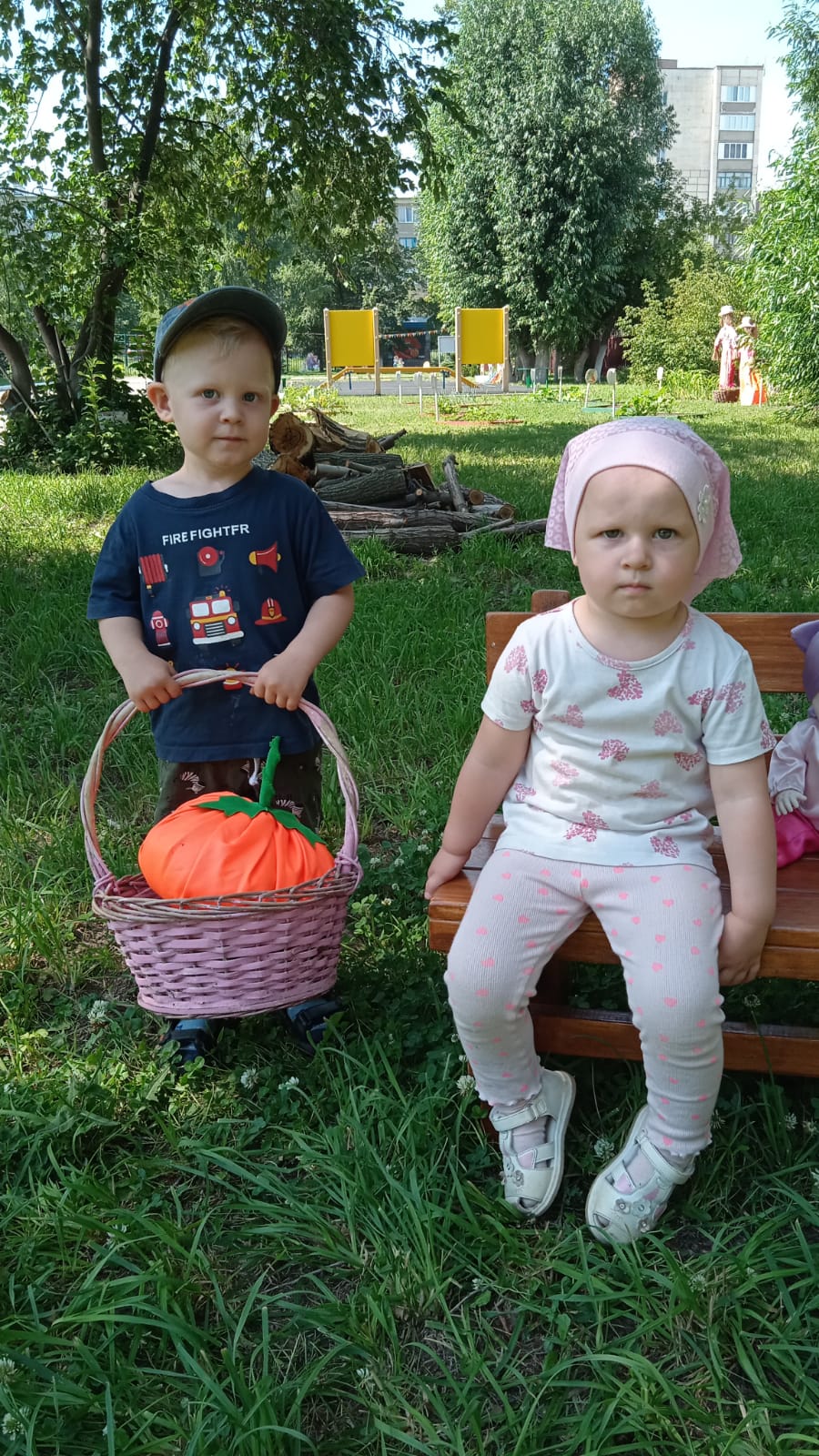 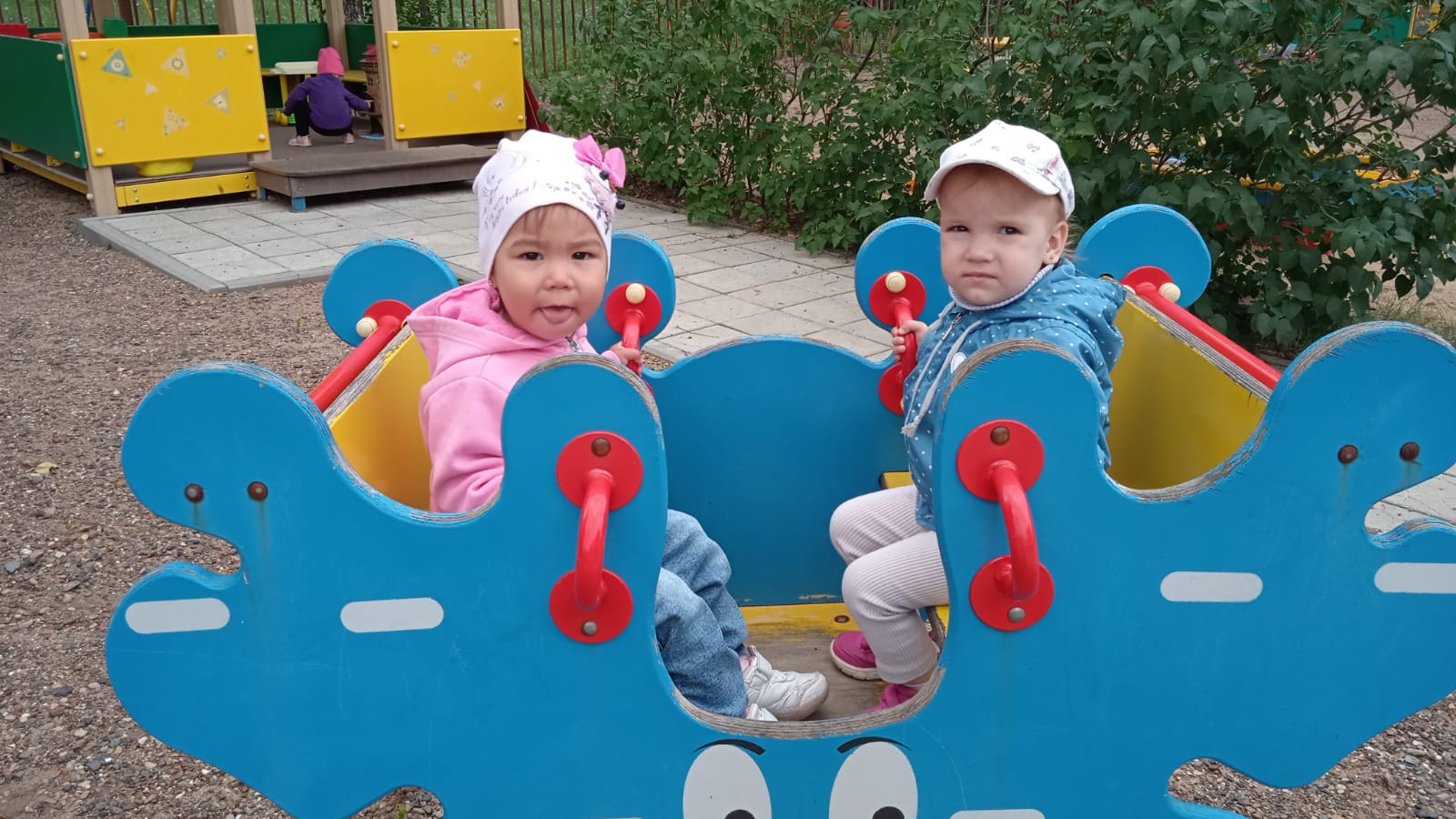 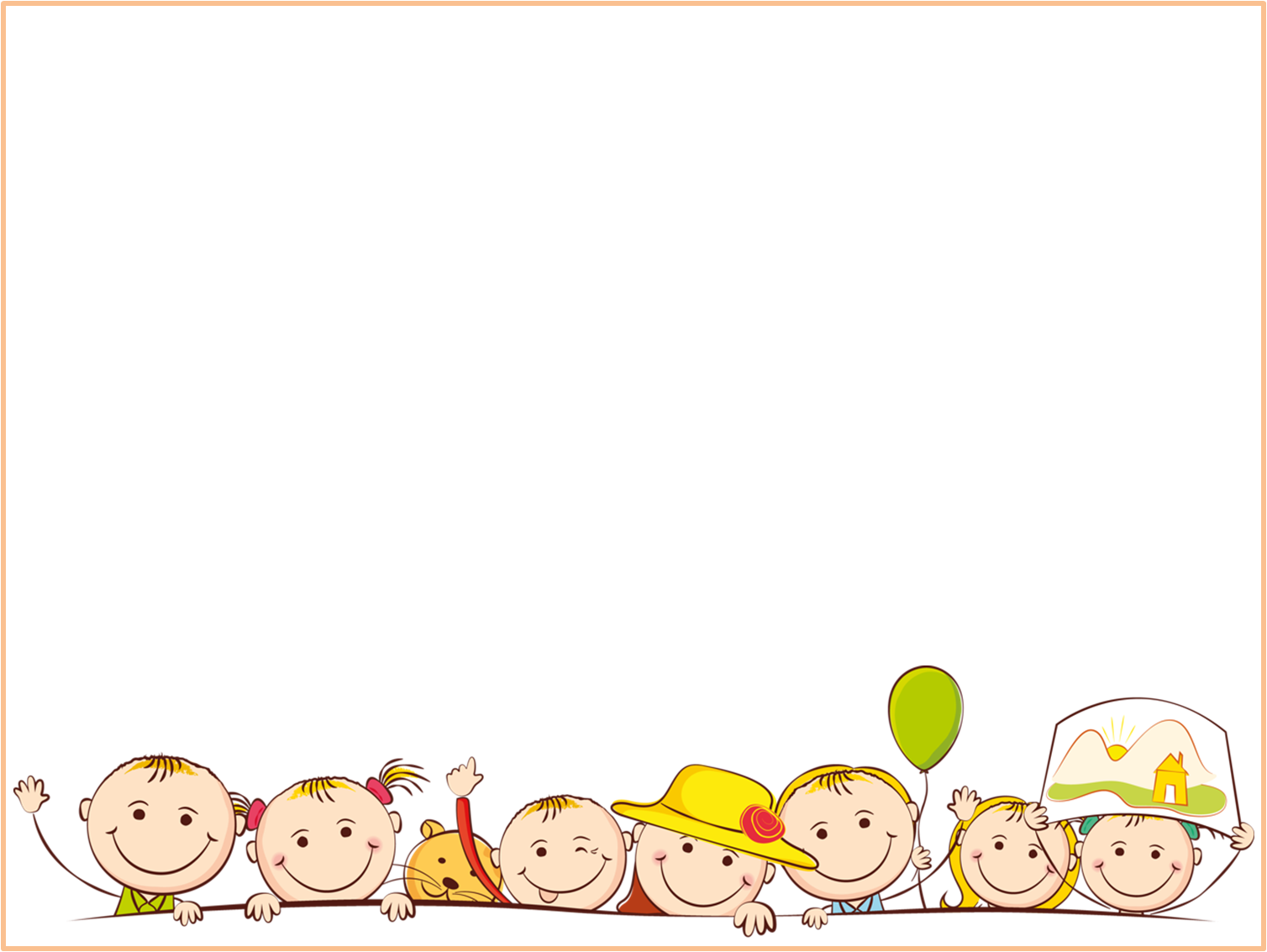 Я открытку нарисуюИ раскрашу в яркий цвет,И для папы, и для мамы
Лучше в мире меня нет!
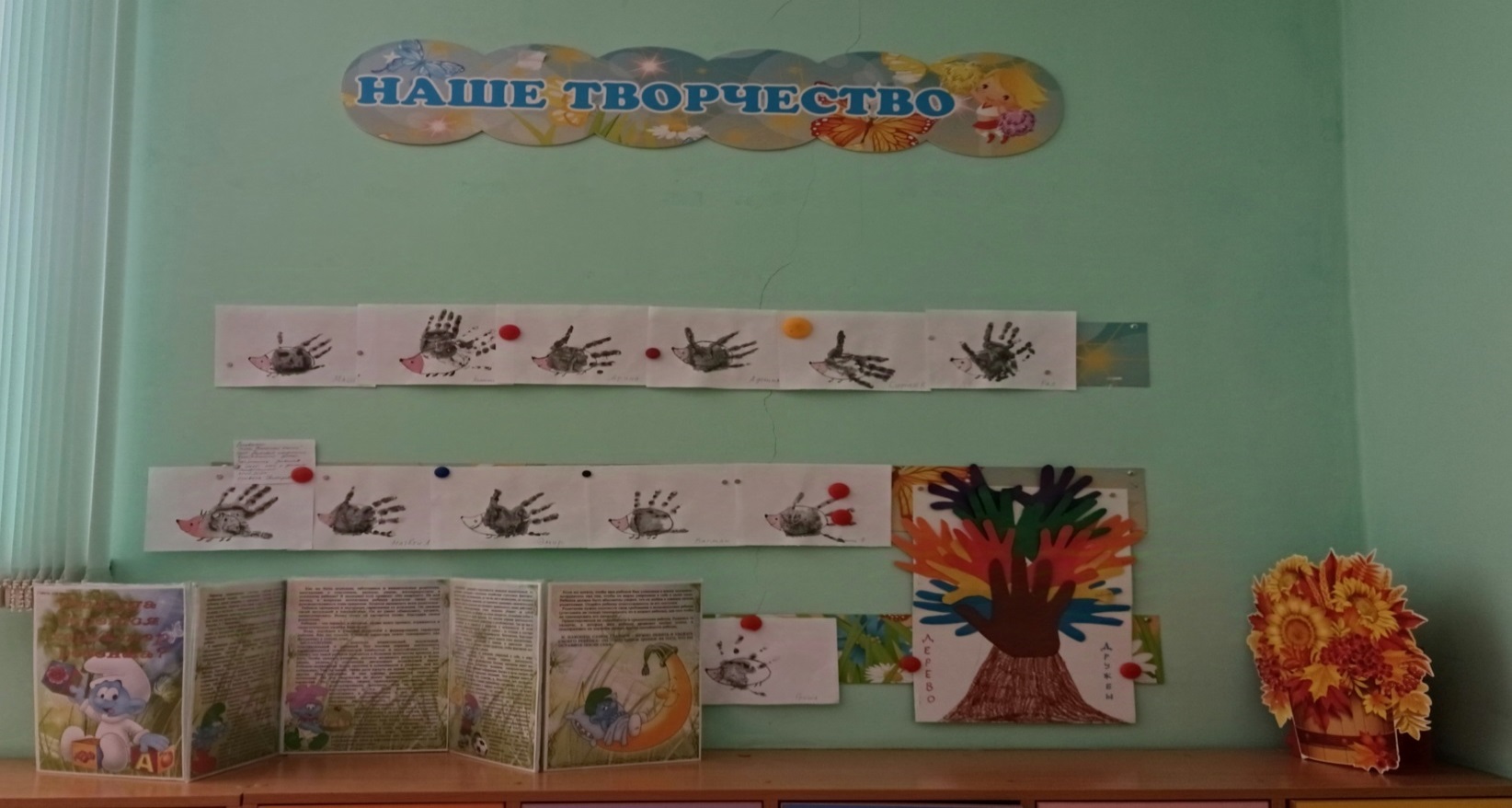 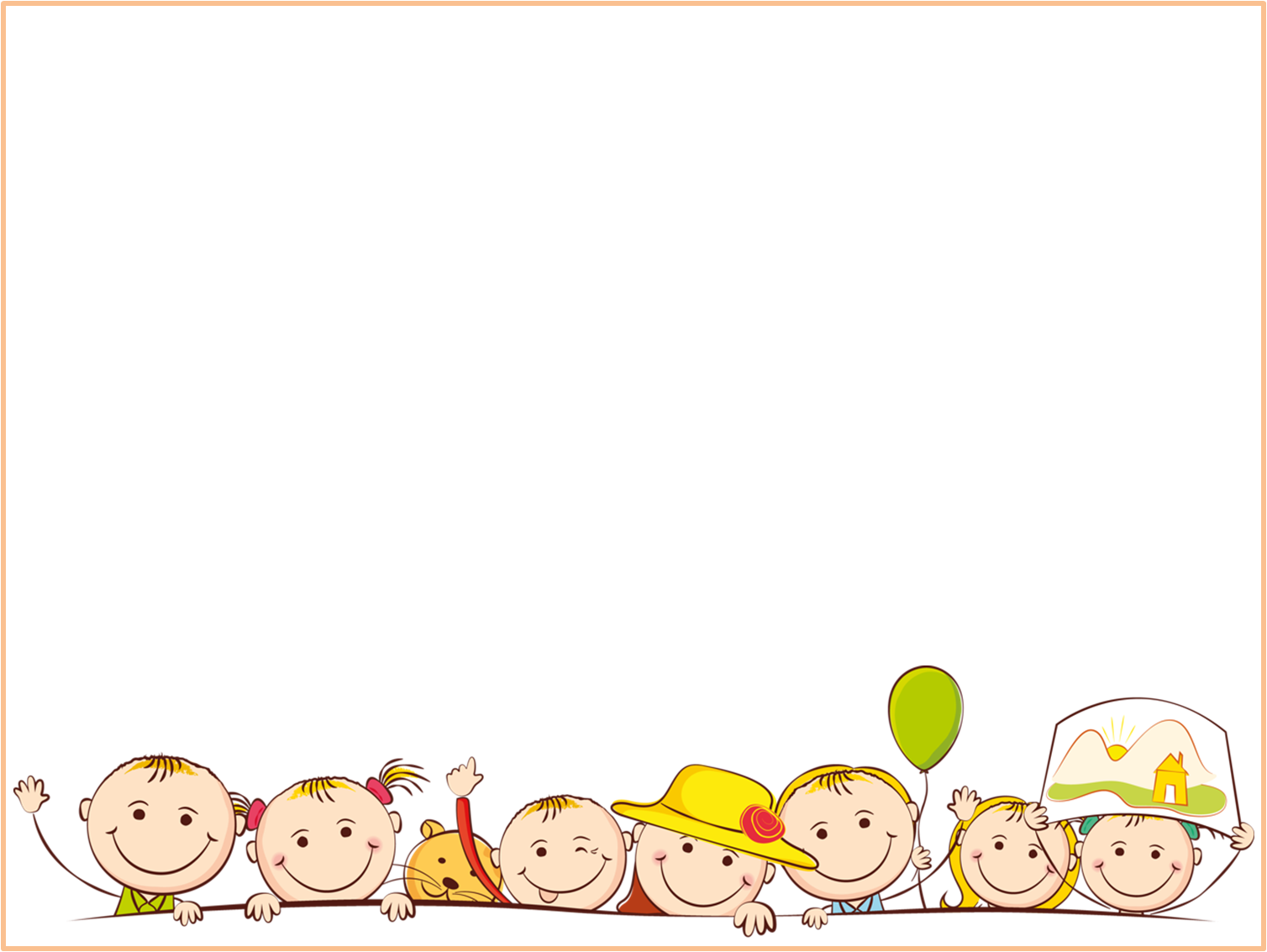 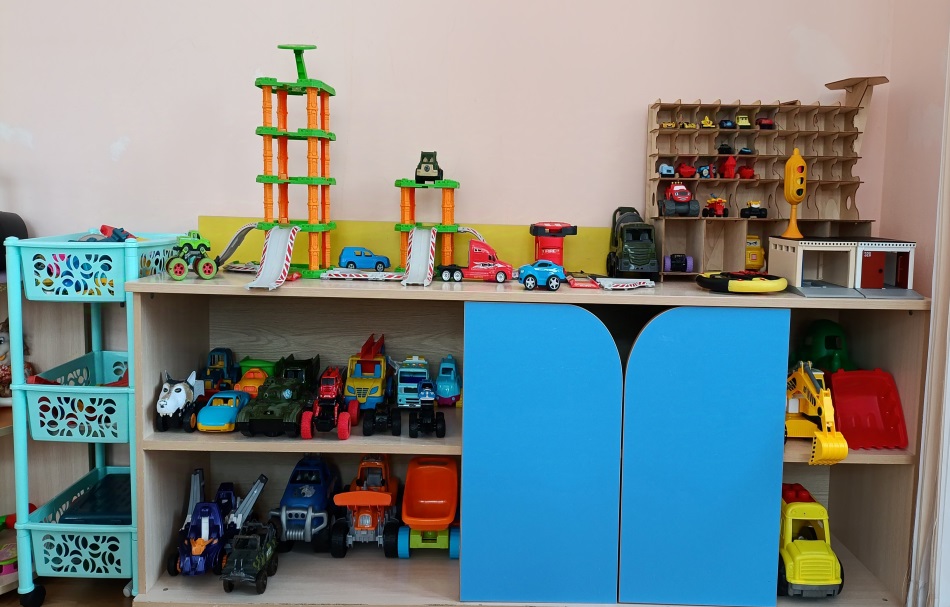 НАША УЮТНАЯ ГРУППА
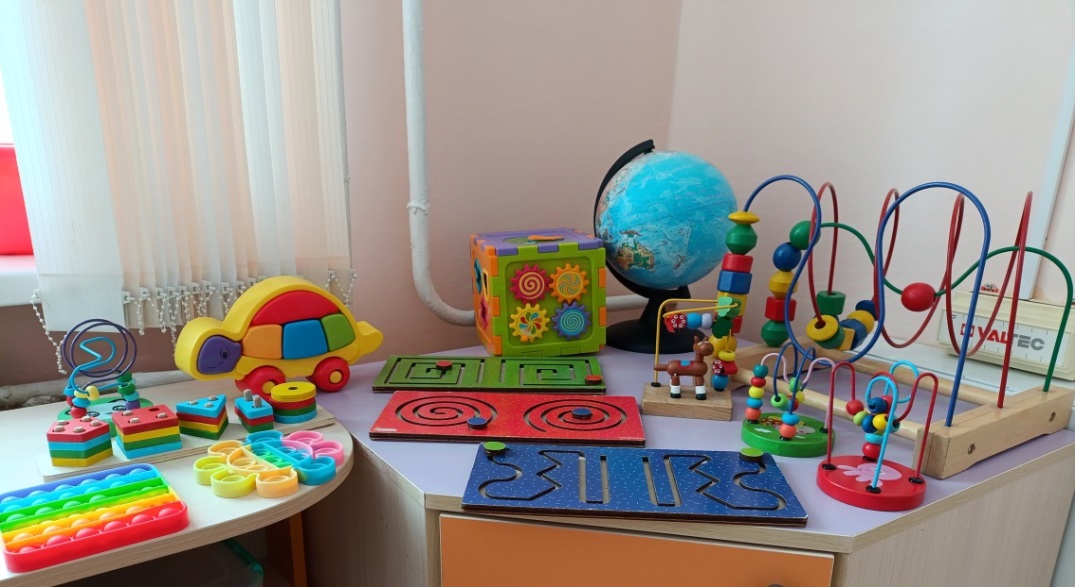 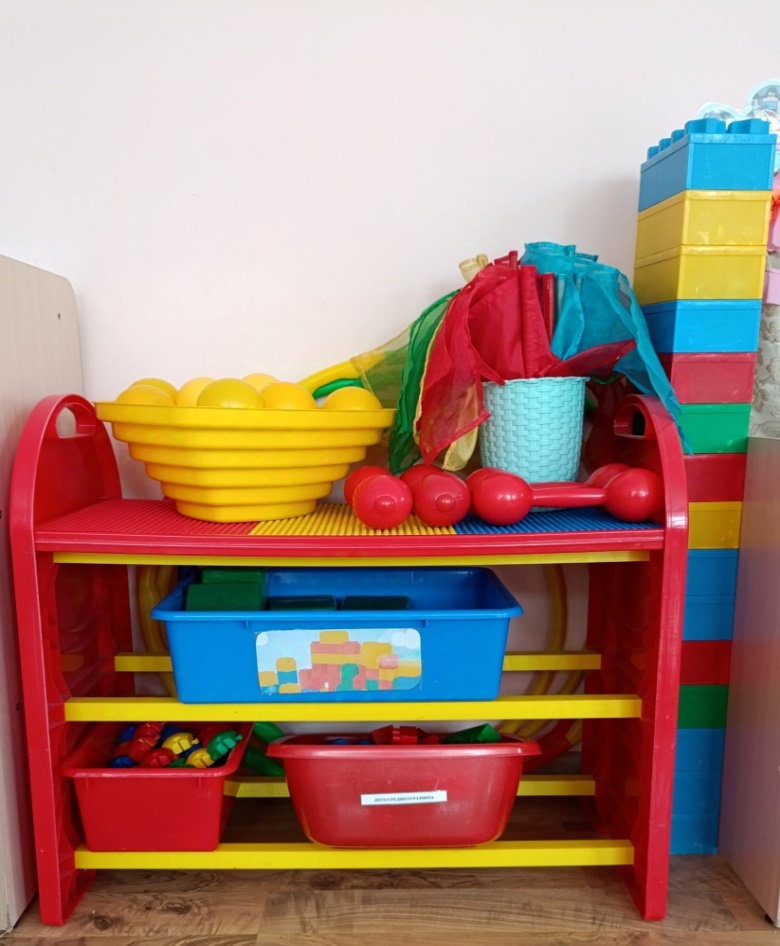 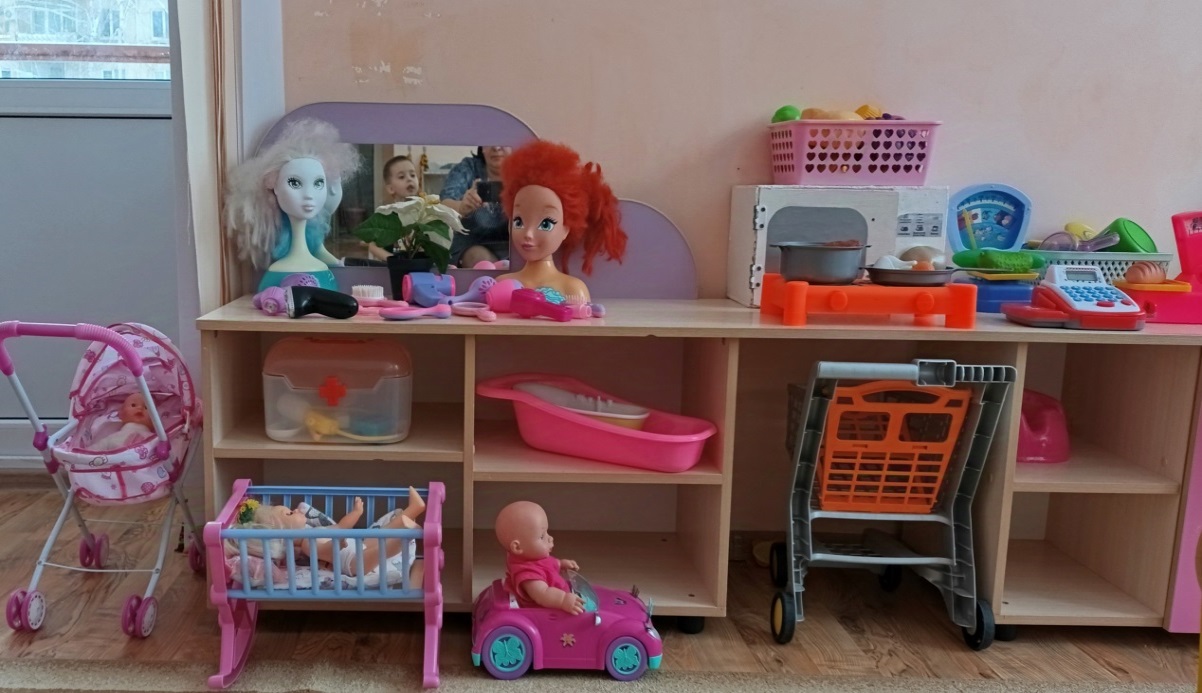 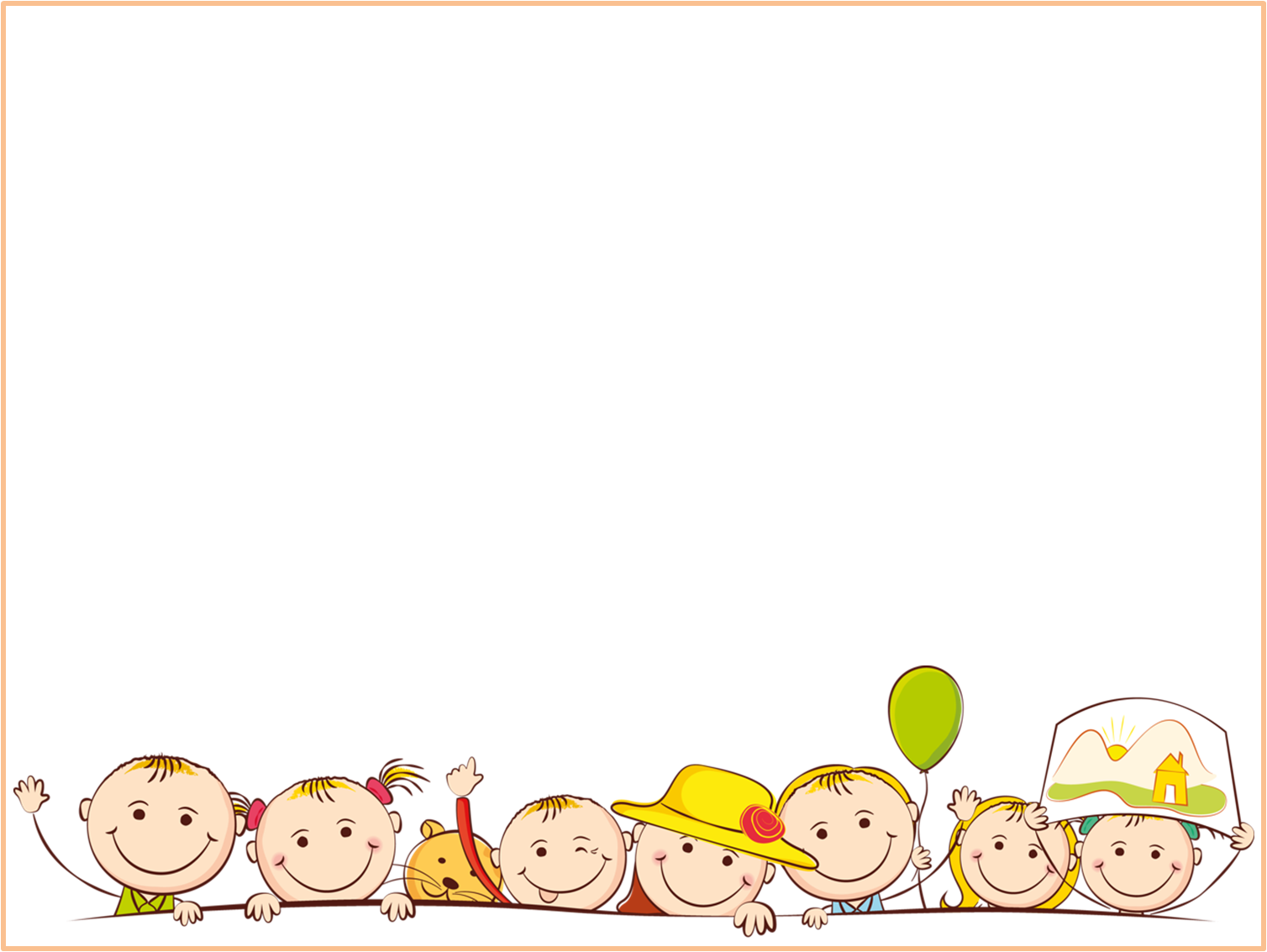 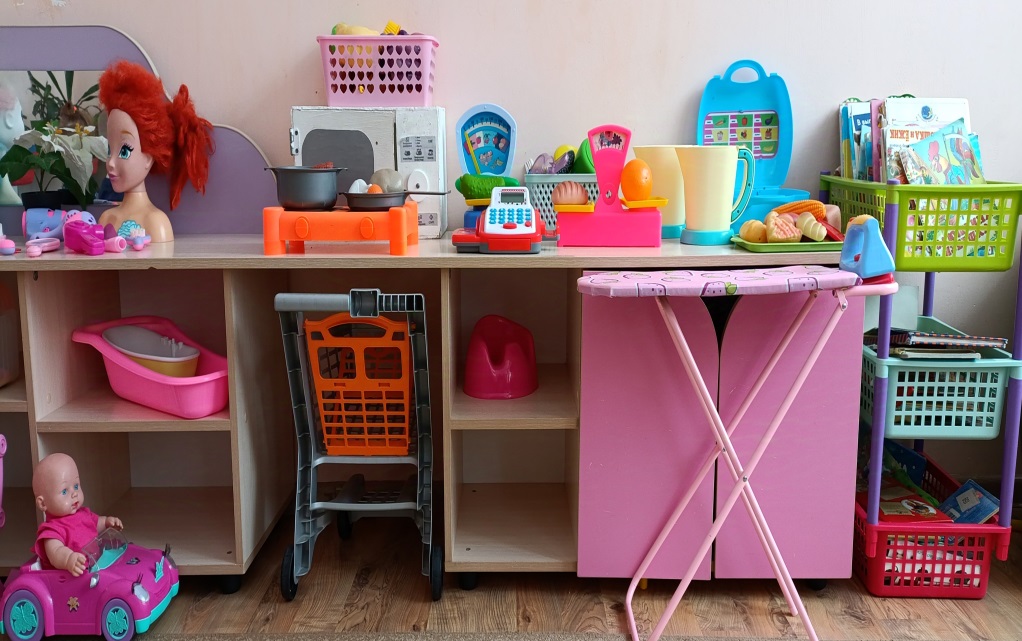 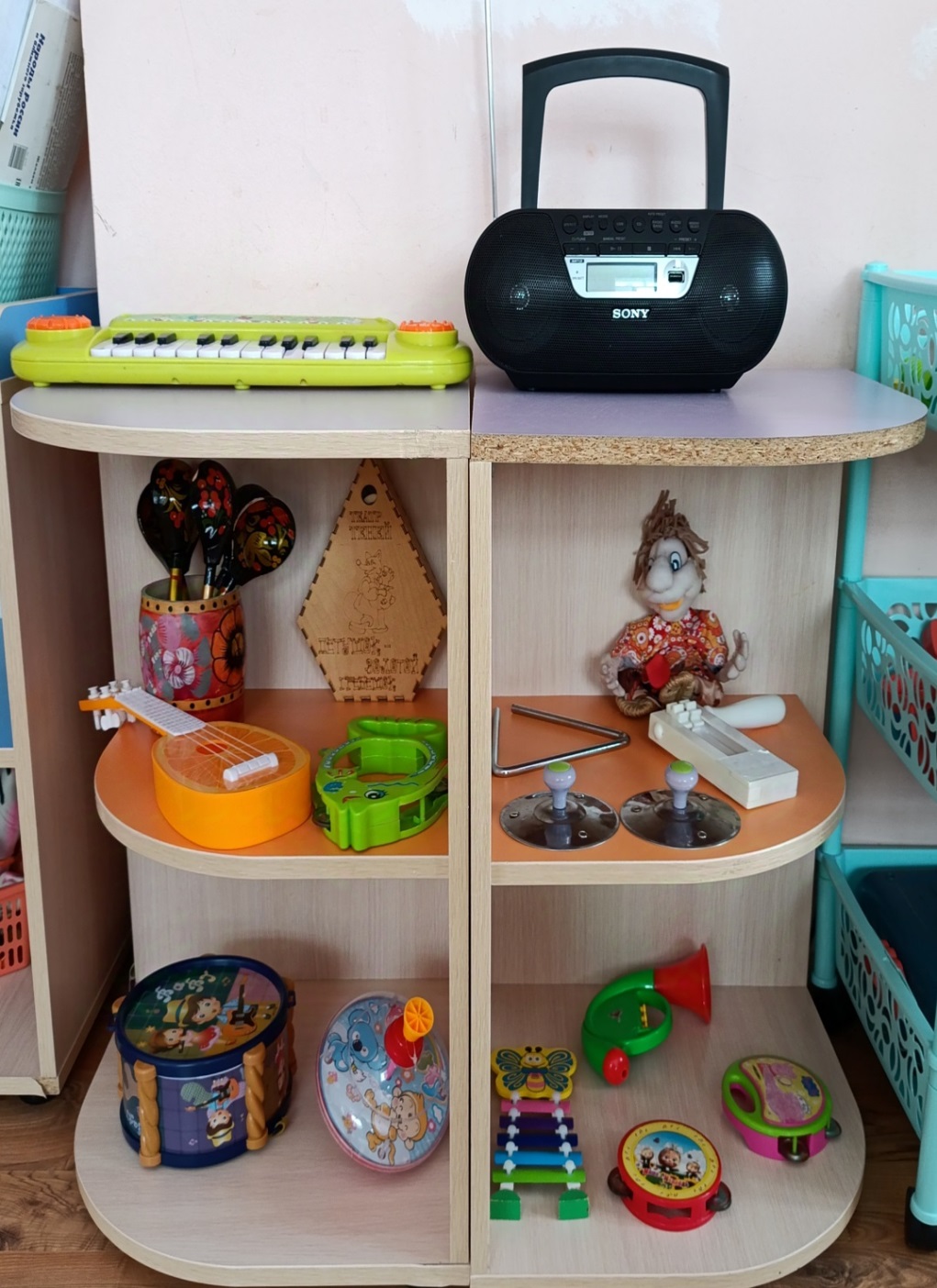 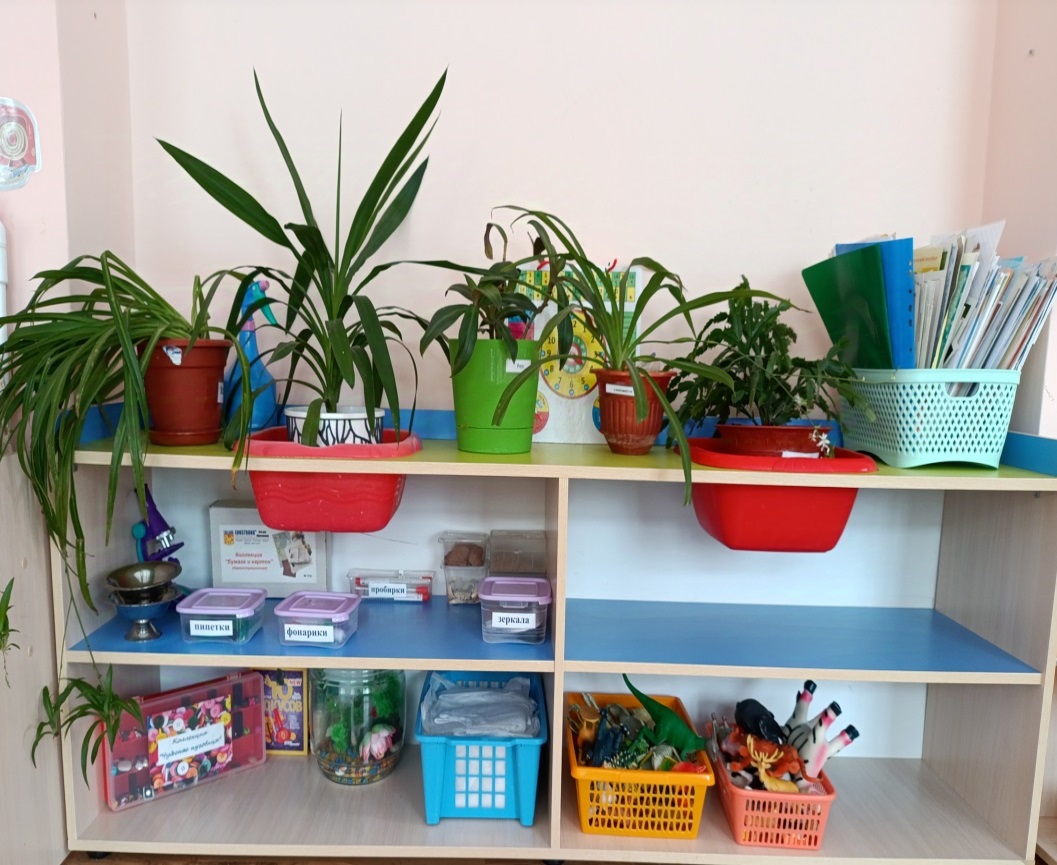 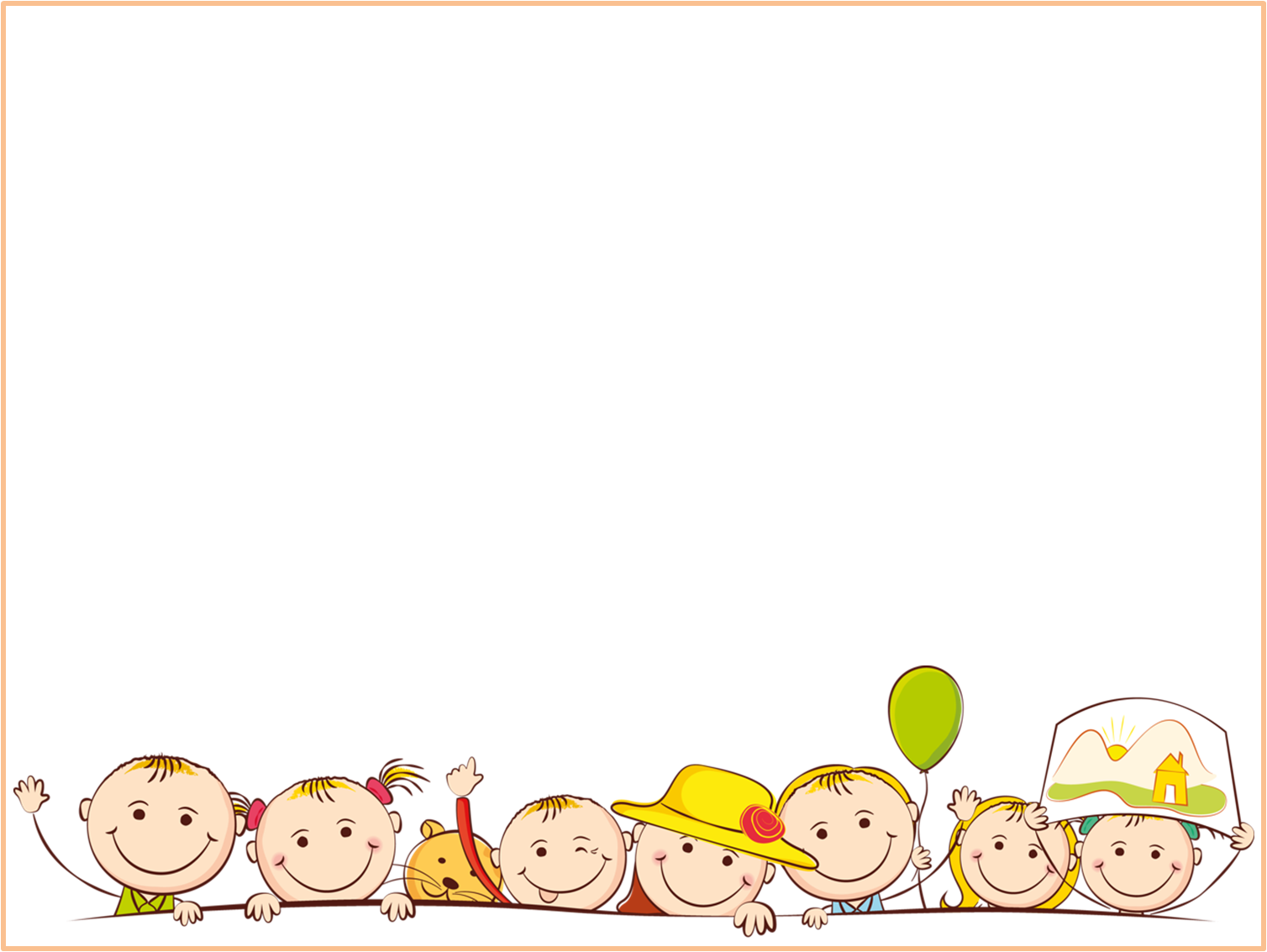 Я скажу вам без труда,
Слушайте, ребята,
Для детей важна еда,
Кушать детям надо.
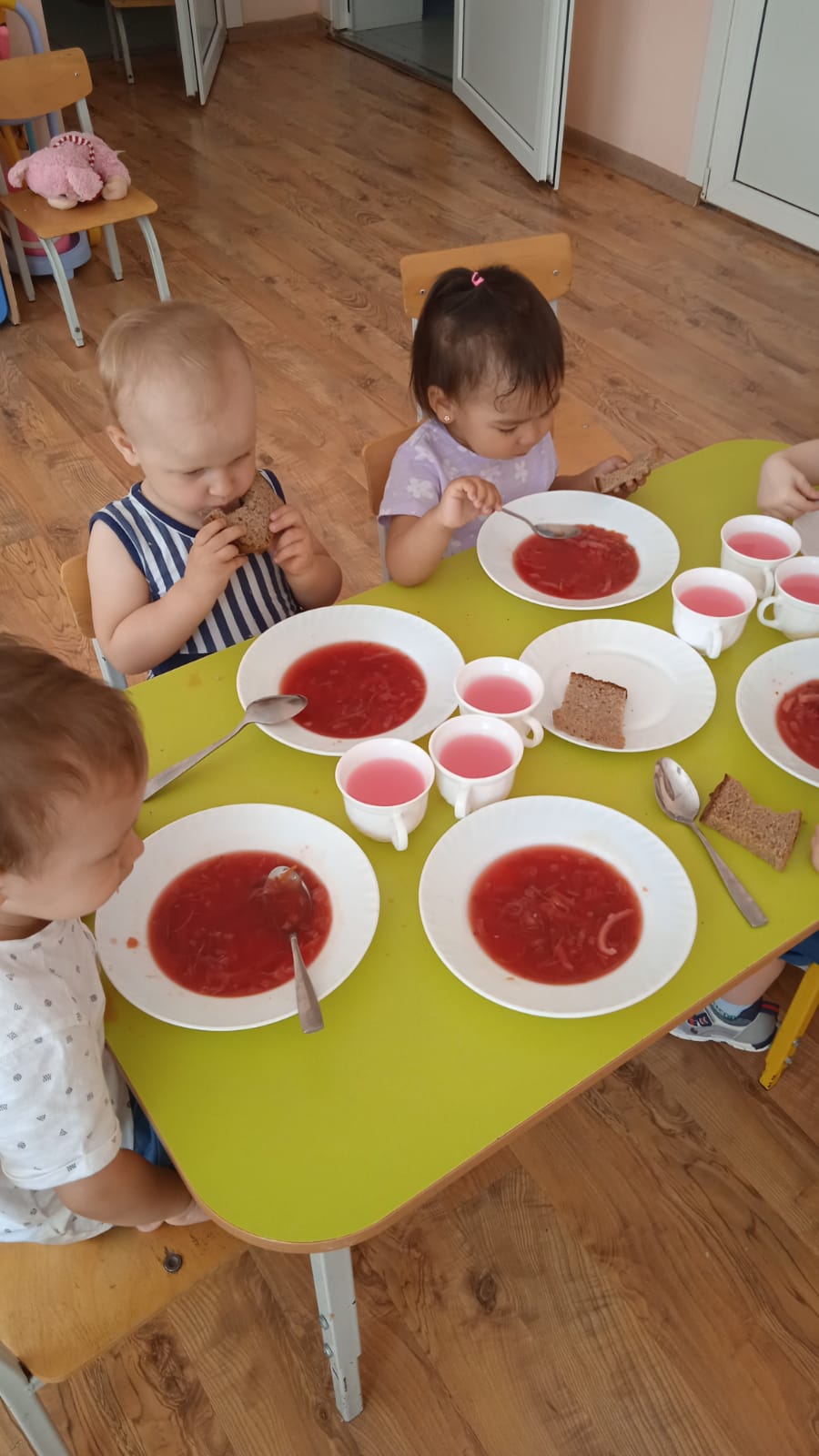 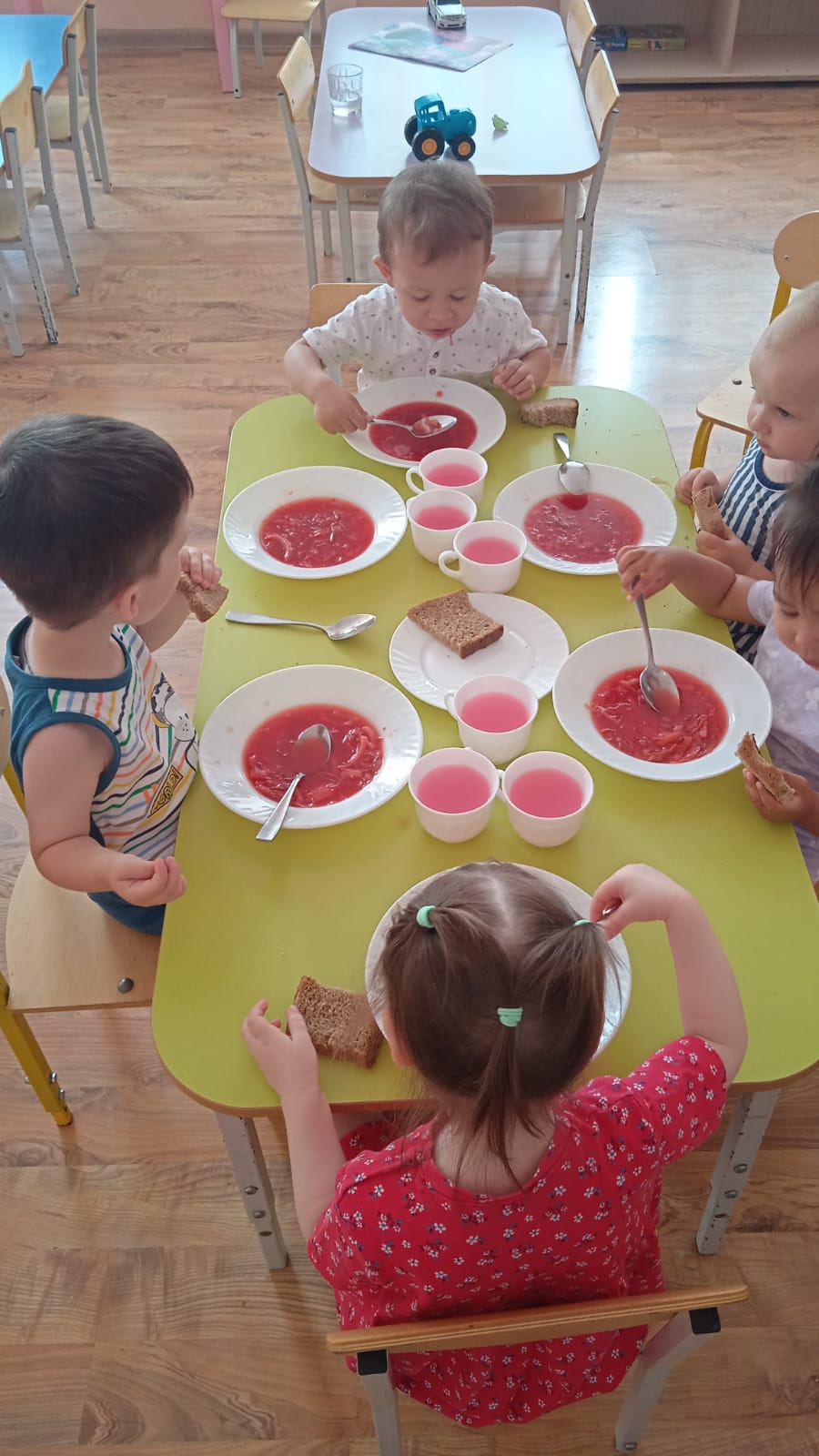 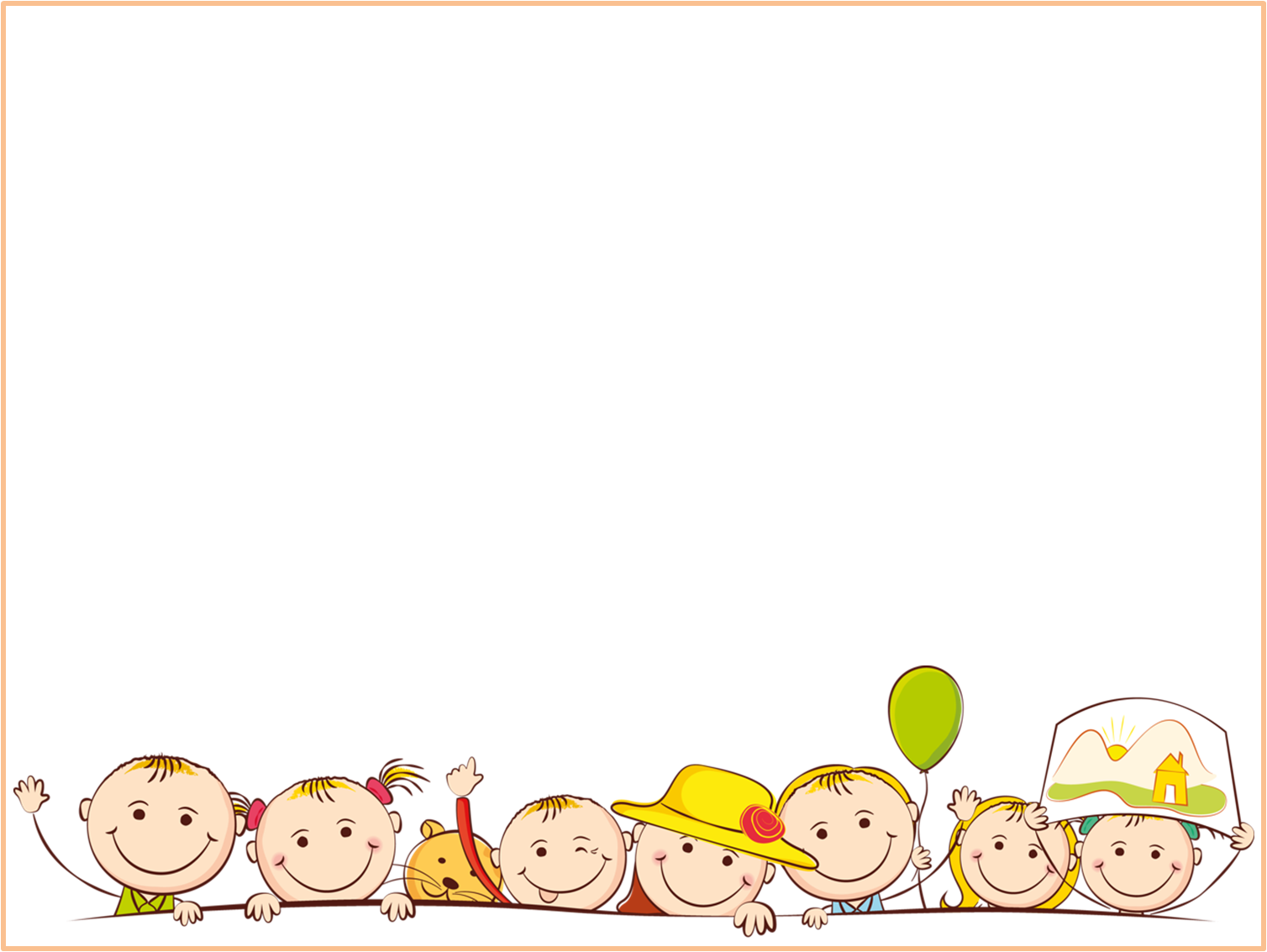 Спасибо Вас за внимание!
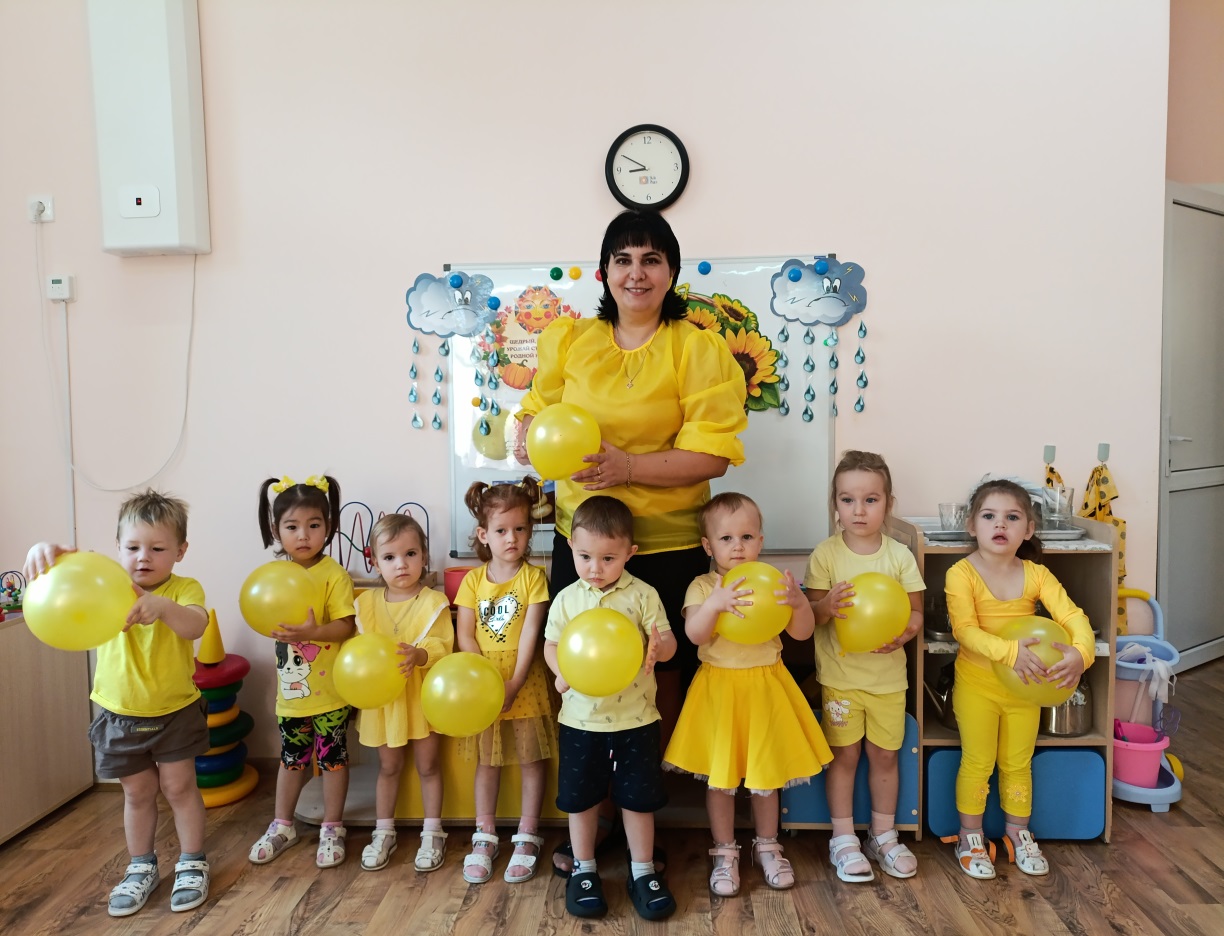